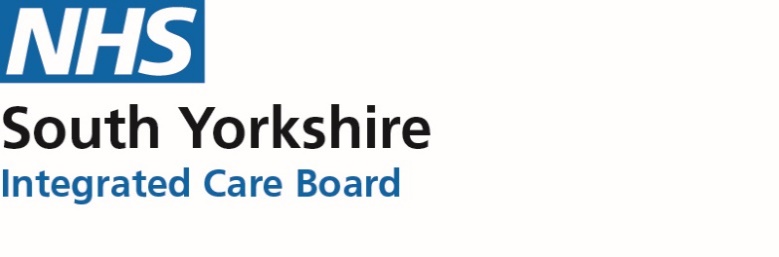 Pharmacy BestThomas Bisset
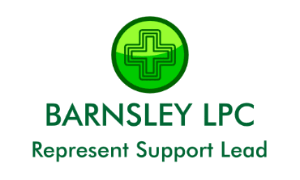 7:15 	Welcome and introductions
7:20	 Changes to the Pharmacy Contract 2023/24
7:35	 HRT: Prepayment Certificate 
7:50	Maximizing Advance Services
8:05	Managing Repeat Prescription Workload
8:25	Stock Shortages
8:35	Questions
Pharmacy BEST 
April 2023
Housekeeping
Introductions
Mute
Questions
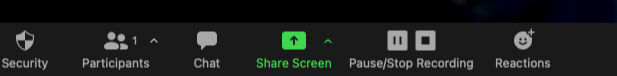 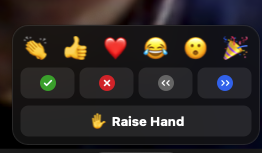 Pharmacy BEST: Aims & Objectives
Barnsley Education Support & Training
Best.barnsleyccg.nhs.uk

Help Pharmacies deliver quality services
Align with ICB Barnsley place  plans
Help Barnsley patients access healthcare in the appropriate place, at the appropriate time from the appropriate person
BEST website
https://best.barnsleyccg.nhs.uk
4
Pharmacy Contract 2023/24
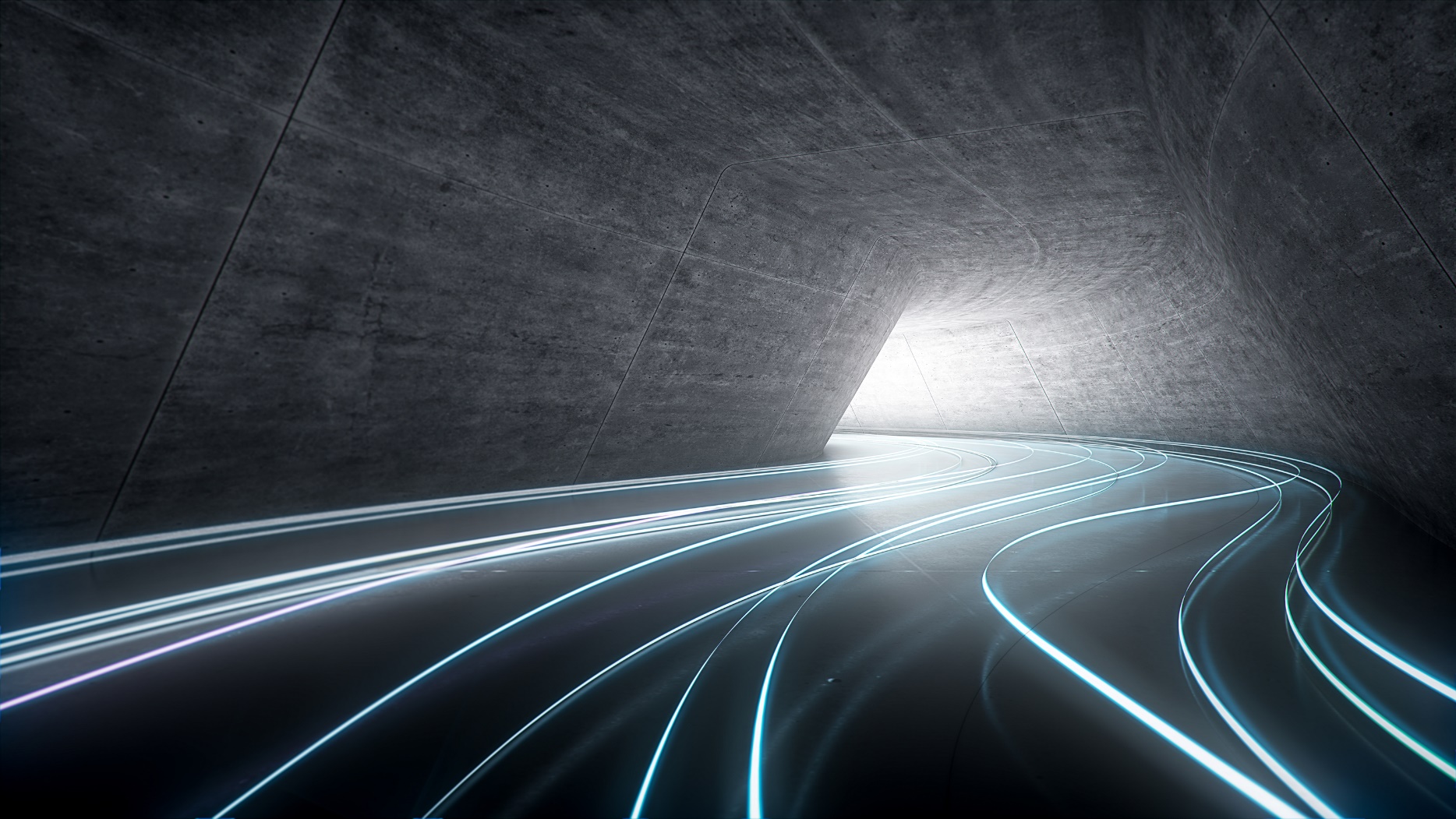 5
Year 5 CPCF services cannot go ahead without funding uplift
Monday 13th March 2023
PSNC has today told Ministers that NHS England and the Department of Health and Social Care (DHSC) must not roll out any new or expanded services or a Pharmacy Quality Scheme in 2023/24 unless extra funding is put into community pharmacies.

NHSE communications directing more patients to pharmacies also need to stop, and the DHSC should consider putting caps on existing Advanced Services to protect core dispensing funding.

Community pharmacies are in a desperate position with the outlook continuing to deteriorate.

Without an urgent injection of extra funding there is not enough money to pay for the current services and dispensing being done by the sector; let alone for new things to be rolled out.

Instead, the focus needs to be on supporting community pharmacies to meet the day-to-day needs of patients and on building on the advice that we already offer to the public via a fully-funded Pharmacy First scheme.
Services and the Pharmacy Quality Scheme (PQS)
There will be a phased rollout of service extensions and of a new service – the Pharmacy Contraception Service (PCS) – with key rollout and launch dates as follows: 
11th January 2023: Launch of the initial tier of the new PCS – please note, the service will now not start on 11th January 2023 as originally planned, but it is expected to commence in early 2023; 
March 2023: Expansion of the CPCS to include referrals from Urgent and Emergency Care settings; 
19th April 2023: Expansion of the NMS to include anti-depressants; and 
4th October 2023: Launch of the second tier of the PCS. 
DHSC and NHS England have also agreed that no further new services will be introduced or expanded within the current CPCF funding envelope.
7
[Speaker Notes: PQS has been agreed but not published.

Likely to be along the same lines as last year]
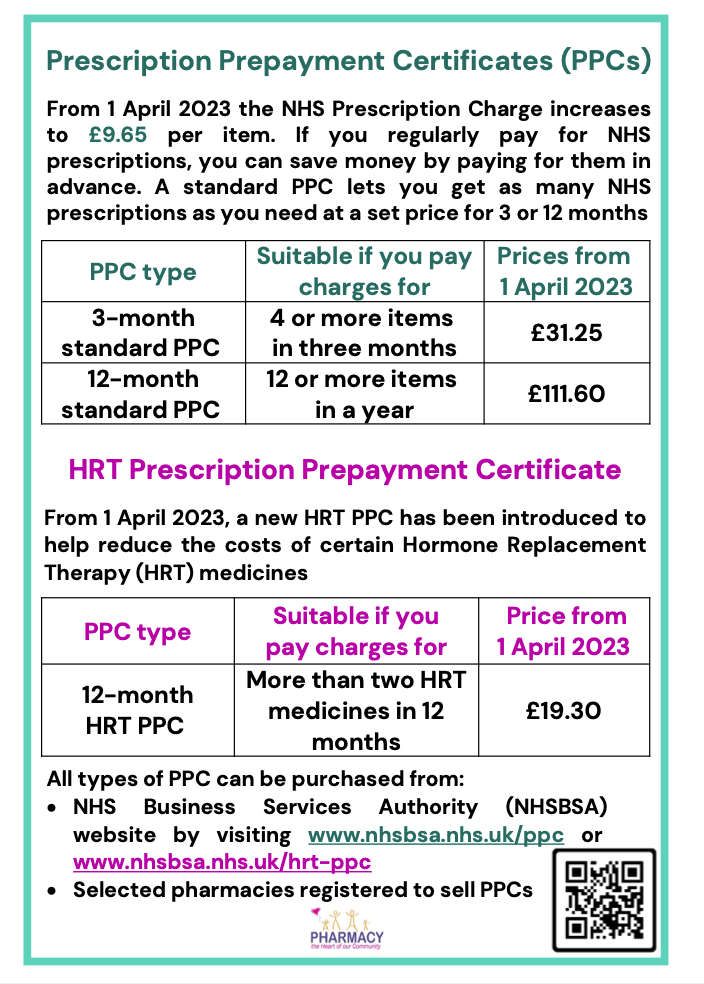 8
HRT Prescription Prepayment Certificate
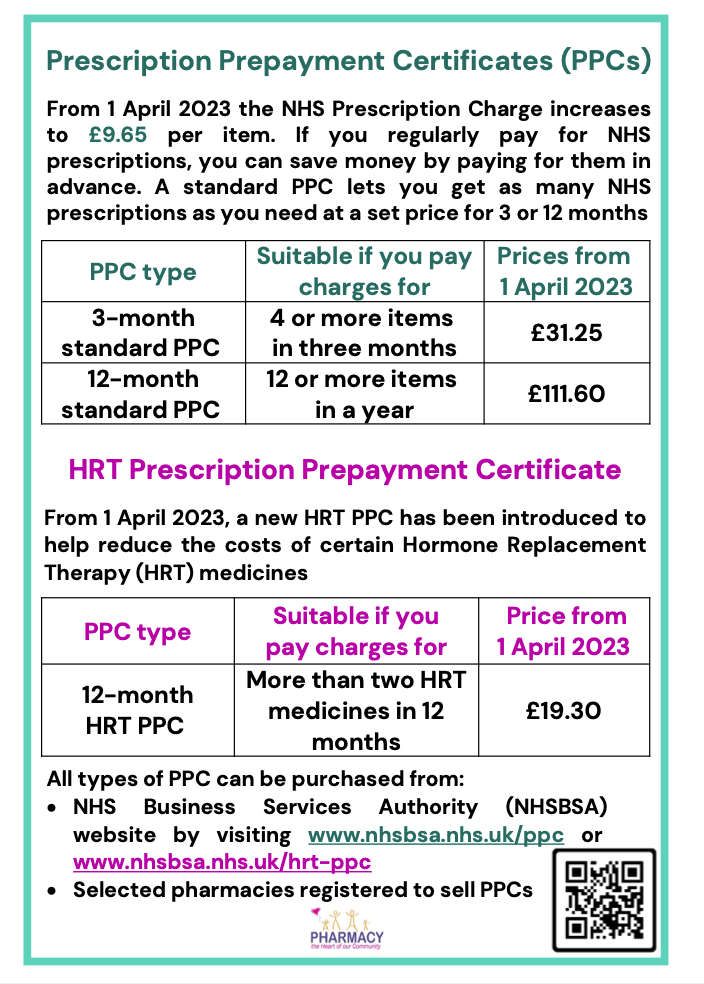 9
HRT PPC on MYS
10
11
HRT – Mixed scripts
The new regulations give 3 options to contractors/pharmacists facing mixed prescriptions presented by patients with an HRT PPC:

First, refuse to dispense a mixed prescription issued to the patient – refuse to dispense both the listed HRT item and the other medicine – and ask the patient to return to the GP for two separate prescriptions.

Second, either:
dispense the listed HRT item (the patient or the patient’s representative signing to claim the HRT prescription exemption), or
dispense the other non-HRT medicine(s) with the prescription charge(s) paid.
 (This may be appropriate if the patient has an urgent clinical need for the HRT item or other medicine) The patient will need to obtain another prescription for any items not dispensed.

Third, dispense both the listed HRT item and the other medicine – and complete an FP57 refund form for the HRT item and charge for the other medicine.
12
[Speaker Notes: As a consequence of its limited scope, a patient with an HRT PPC will continue to pay the prescription charge for any other (non-HRT) medicines (unless another exemption reason applies). While GPs will be required to write HRT items on separate prescriptions, on occasion both an HRT item and another medicine will be prescribed on the same prescription– a mixed prescription. This presents a problem for a patient who has an HRT PPC because a prescription cannot be processed as both ‘exempt’ and ‘paid’ within the NHS prescription processing and pricing systems.]
HRT
13
Advanced Services
Community Pharmacy Consultation Service
Hypertension Case Finding
14
[Speaker Notes: If you are unable to deliver a service]
Community Pharmacy Consultation Service
NHS 111 
NHS 111 on line
GP Roll out plan
A&E from April


Promote around a specific condition eg Hayfever
15
GP – CPCS: Warm Handover
16
GP – CPCS: Warm Handover
17
GP – CPCS: Warm Handover
18
GP – CPCS: Warm Handover
19
Pharmacyfirst Revisited
20
PharmacyFirst
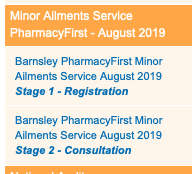 21
PharmacyFirst
22
23
24
25
26
27
28
29
30
Hypertension Case Finding
31
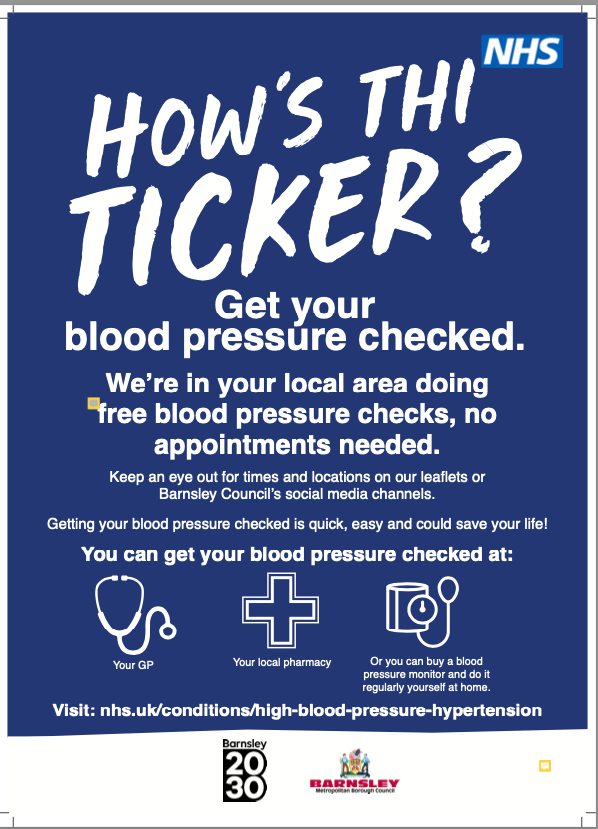 32
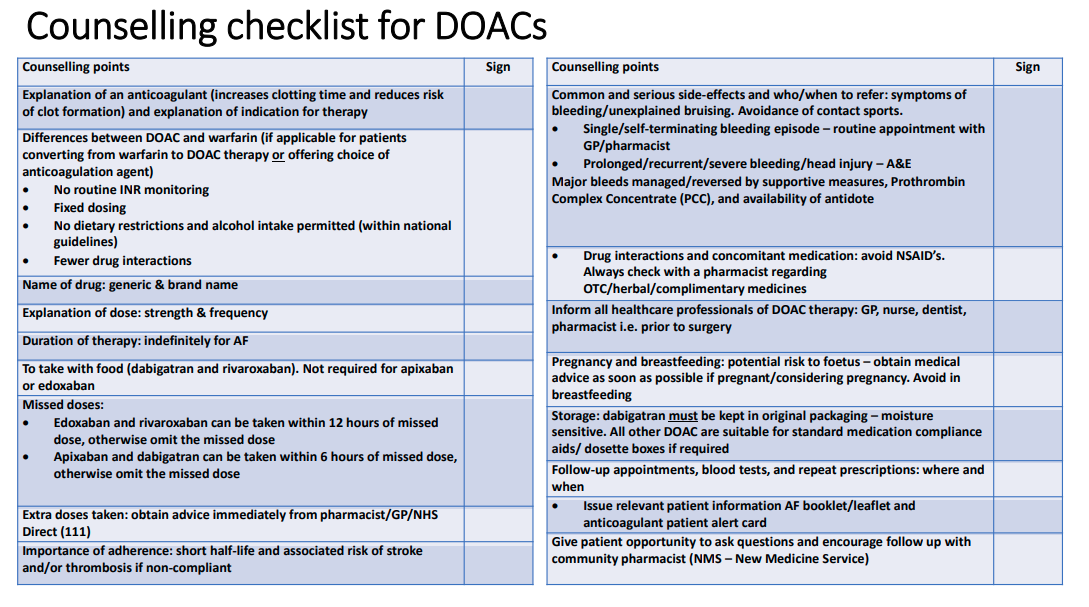 33
Community Pharmacy Portal
Dynamic Data Display combining 5 elements:
Patient Medical & Social Care Record
Patient Portal Data
Actions Needed to Optimise the Individuals Diagnosis
Patient Questionnaires are Key
Validation of Outcomes
Allowing Enhanced Patient Support Programmes with Community Pharmacy. :
All Barnsley Patients are on a Centralised Eclipse Database. 
Priority Patients automatically contacted for Enhanced Support Services
Patients encouraged to access community pharmacy.
Community Pharmacy can undertake tests and share information to support patient care.
Timescales for management of repeat prescriptions
7 Day Repeat Prescription Collection
7 -10 Day Repeat Prescription Delivery
Short term changes – 1 to 3 months
For Pharmacies to dispense a patient’s medication safely, patients need to order 7-10 days before they run out of their medication
All General Practice teams to be on board with the message and relay this to patients, through whatever means they communicate.
Create marketing that will be available to all General Practices and Pharmacies to help educate patients on the change.
Medium term changes – 3 to 6 months
EPS prescribing for all items, where physically possible. Non-EPS prescriptions cause delays and processes are now not set up to handle these.
Expand use of eRD across South Yorkshire, link in with NHSE teams to build a process that works for all parties, sharing examples of learning and support implementation
Long term changes – 6 to 12 months
Majority of repeat items to be transferred onto eRD to move the administration of repeat prescriptions from General Practice to Community Pharmacy.
Stock Shortages
Use NHS mail to communicate between pharmacy and practice to request alternative prescriptions. 

Community Pharmacists to specify a recommended alternative that is available for dispensing when making a request. 

Make it clear in the email/communication heading that this is a request for an alternative and indicate the urgency of the request. 

PCN pharmacists could refer to local formularies and work with the community pharmacist to identify a suitable available formulary item if the alternative proposed is non-formulary.
40
Stock Shortages
Appreciation that the stock situations are highly variable and that even if an item is showing as in stock it may not actually be delivered to the pharmacy (for example due to wholesaler workforce issues/van break downs etc). 

Register for and use the Specialist Pharmacy Services (SPS) Medicines Supply Tool  

Pharmacy contractors to ensure that all staff are made aware and all pharmacists are following national Serious Shortage Protocols (SSPs)  when they are published. 

Report all stock and pricing issues to the PSNC
41
NHS Mail
Use your shared mailbox

	Pharmacy.ODScode@nhs.net

Send to GP safehaven account, plus if appropriate clinical pharmacy team members at practice

Subject: patient name
Heading in text – Patient Name and NHS number
Body of message – concise request
42
Stock Shortages
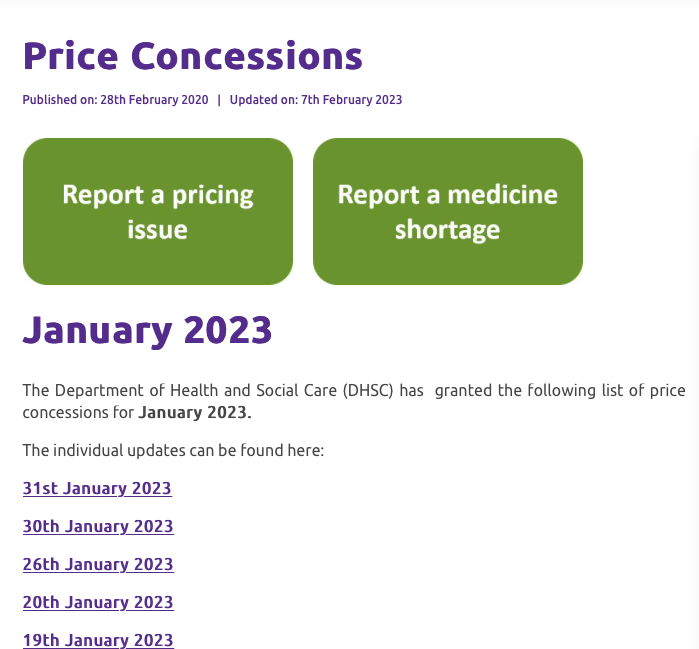 psnc.org.uk/funding-and-reimbursement/reimbursement/price-concessions/
43
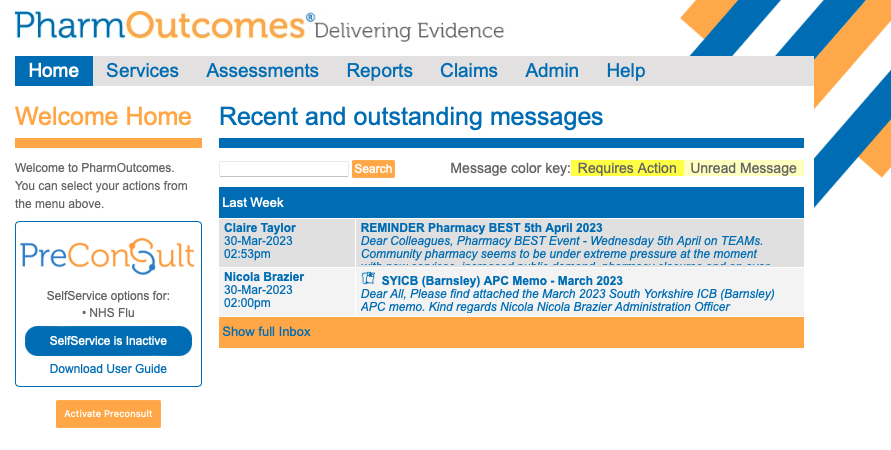 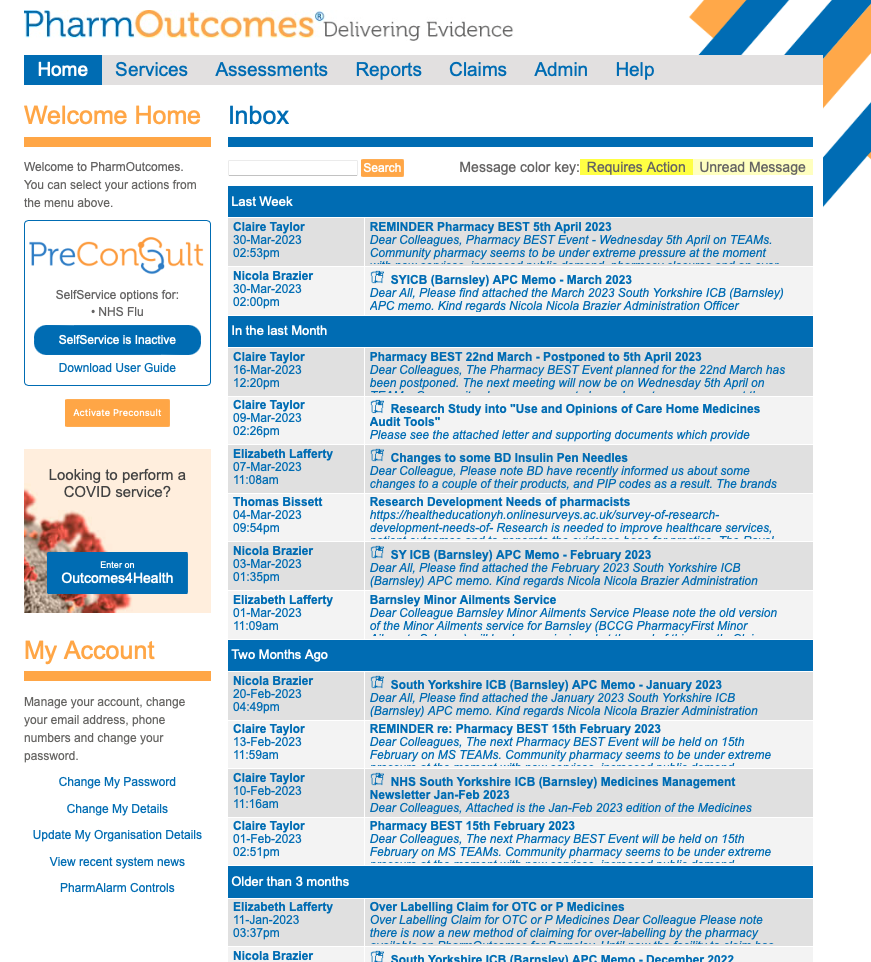